Хімічать ВСІ!
Підготувала :
 вчитель хімії
 Тернопільського технічного 
    ліцею
                   Більчук Л.П.
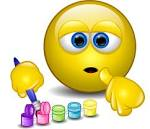 „ Добери пару”
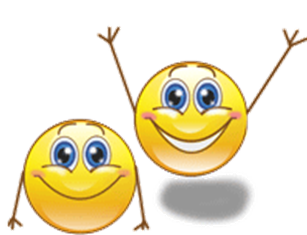 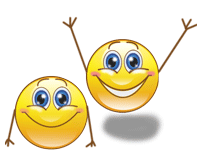 „ Добери пару”
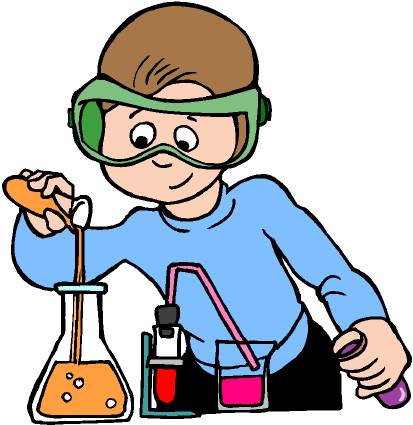 „ Зрозумій мене”
B- Fe – Lu – In – Ge – Am – Fr – Ac – Hg – P – Nd – S – Tl – Ga – Ir – Ra – Be – Po – Zr – Mo – Gd – Eu – Ru – V – As – Tm – Ro – Cf – Ni – Sm – Co – Si – Ba – Se – Sd – Tc – Nb - Hf
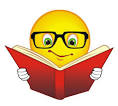 „ Хімічний калейдоскоп ”
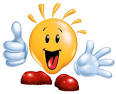 1.Безбарвний – малиновий – 
                    голубий – безбарвний.


2.Безбарвний – червоний – 
        синій – коричневий.
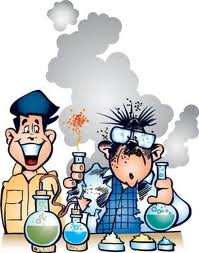 „ Хімічний кросворд ”
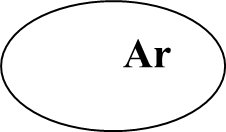 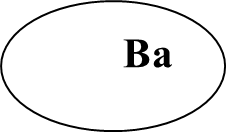 Fe
Mg
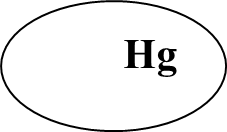 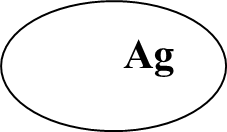 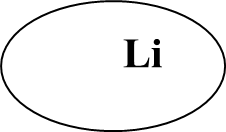 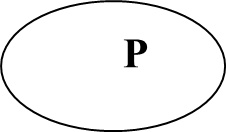 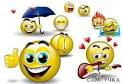 „ Хімічний кросворд ”
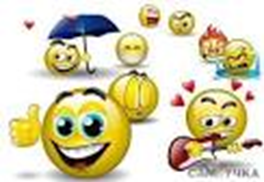 Капітани
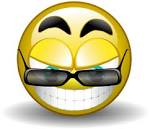 Задача1.
Задача 2.
Zn 
                 ↓
              ZnCl2
                  ↓
             Zn(OH)2
                           ↓
               ZnO
CaCO3 
              ↓ 
           CaO
              ↓
          Ca(OH)2
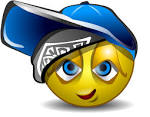 Дякую за увагу!!
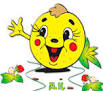